How To: Renew SEP
Revised 30 March 2023
SEP Renewal Requirements
ASEP Renewal: 
Period: Five years
Fee: $100 application fee 
Individual, Student, or Senior Membership required
120 PDUs required
CSEP Renewal:
Period: three years
Fee: $100 application fee 
Individual, Student, or Senior Membership required
120 PDUs required
ESEP:
No renewal required
Active membership required
1. Log in to www.incose.org. From the banner menu, click on “Certifications.”
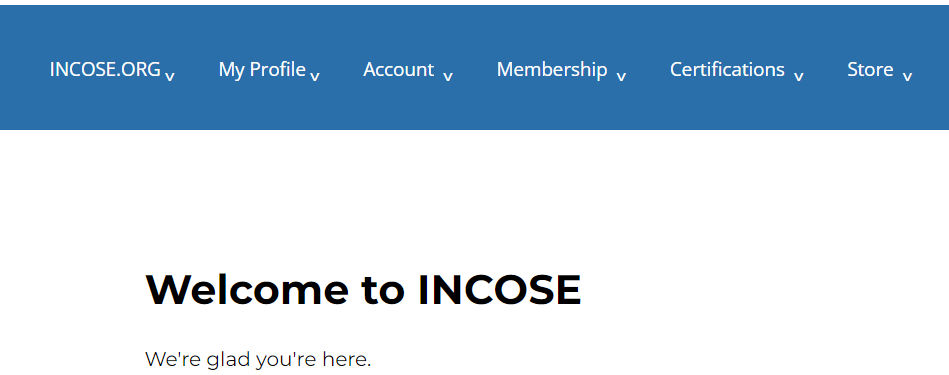 2. Click on “View My Certification.”
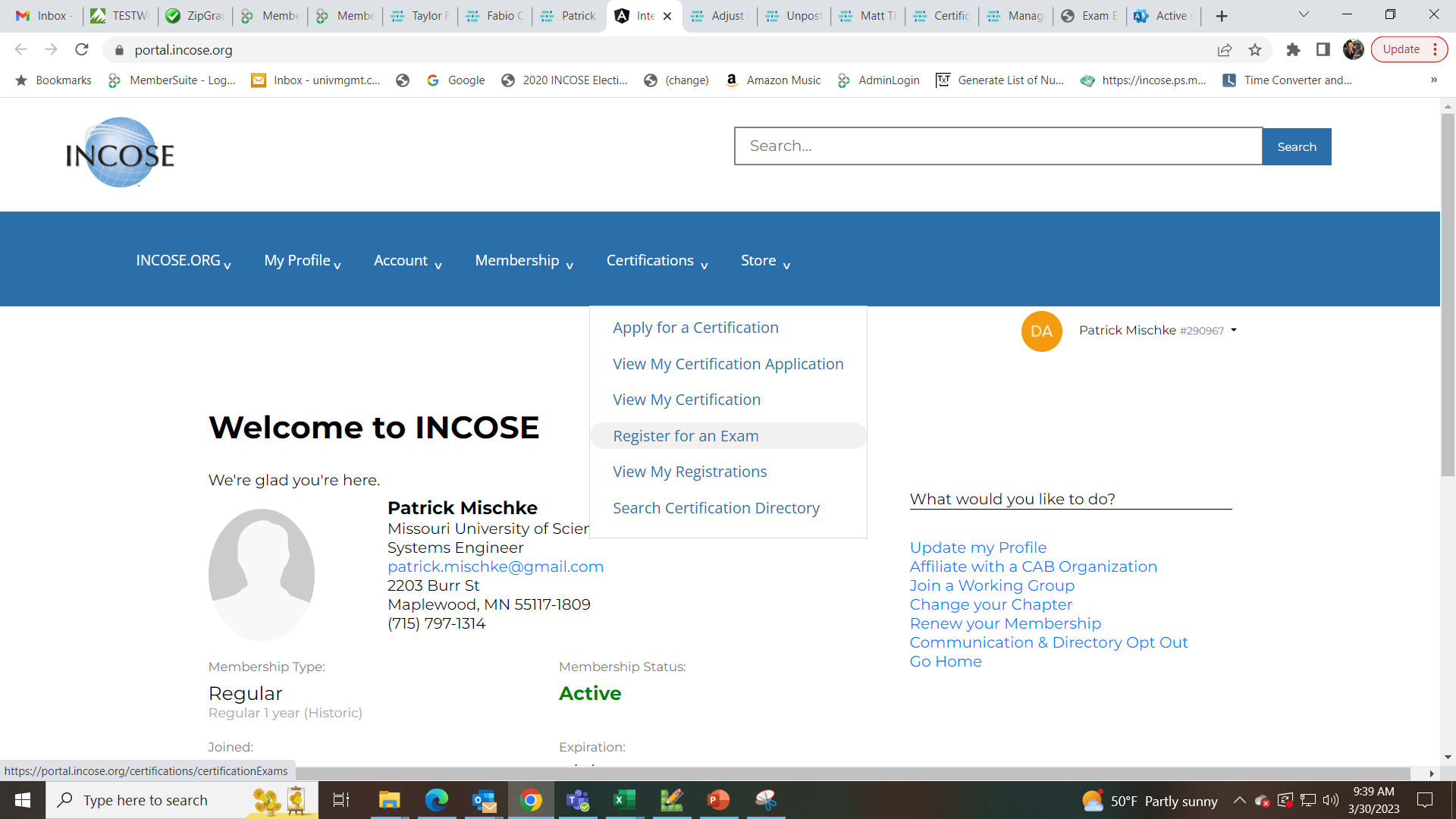 3. Click on the hyperlink the SEP Program.
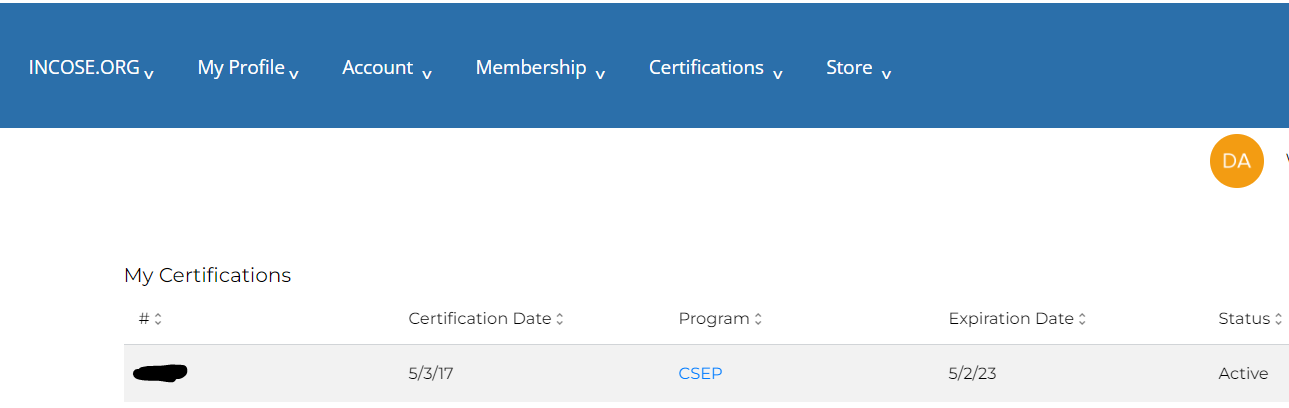 4. Click on the “Apply/Renew” button.
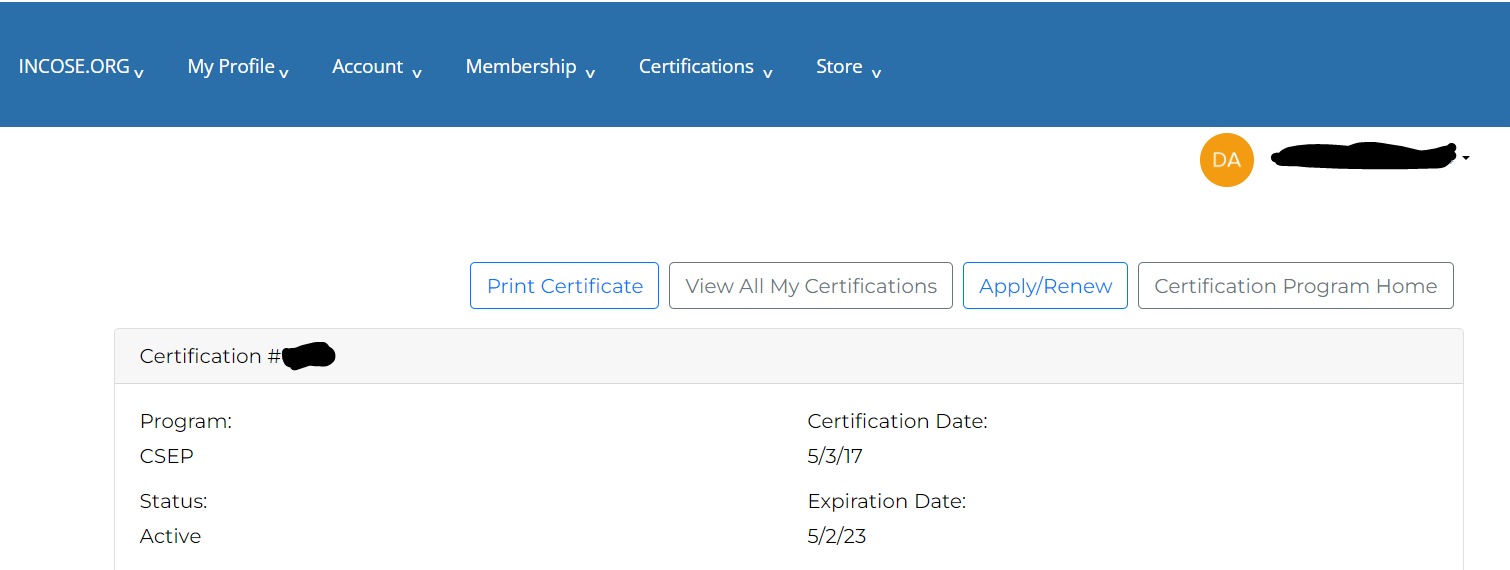 5. Upload Form 13. Click “Add a credit of debit card.” Complete payment information and click next. Follow the prompts to complete the order.
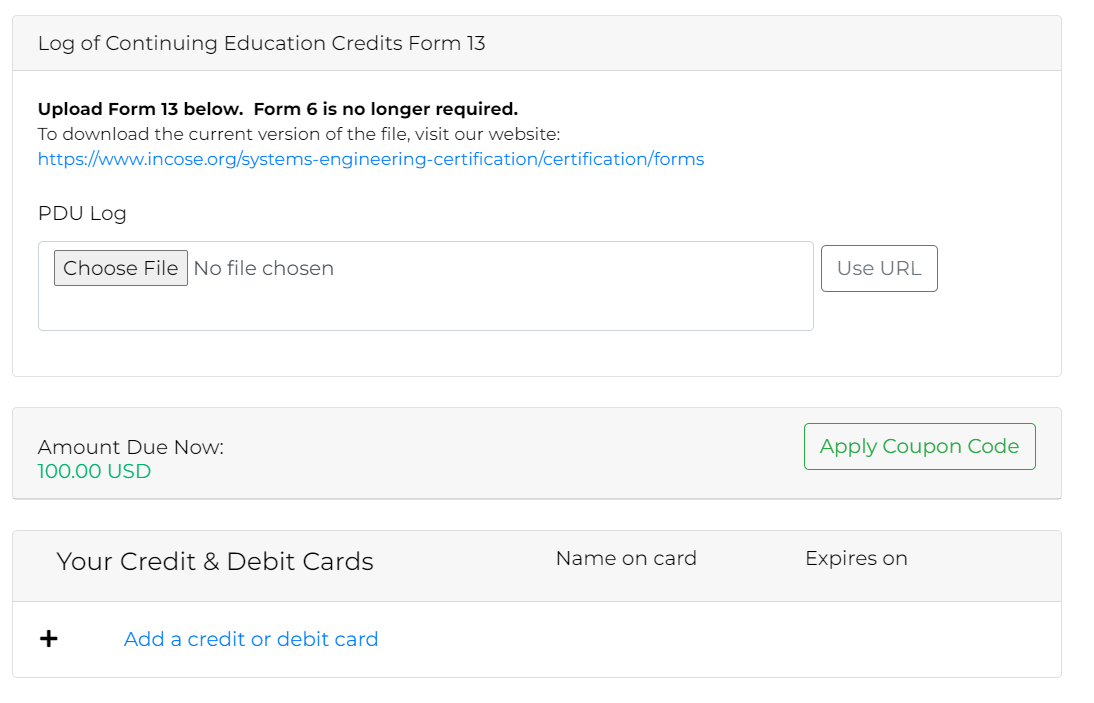